7 - 2
خطة حل المسألة
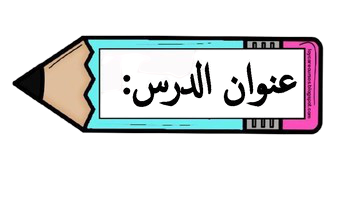 فكرة الدرس

أعمل جدولا
لأحل المسألة
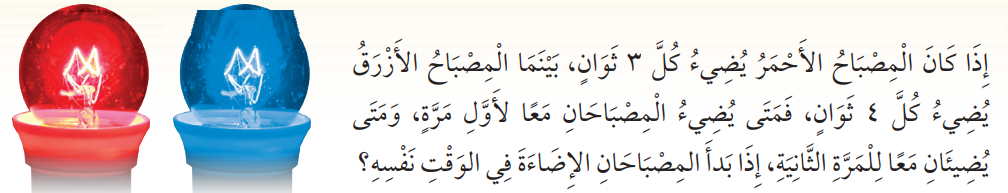 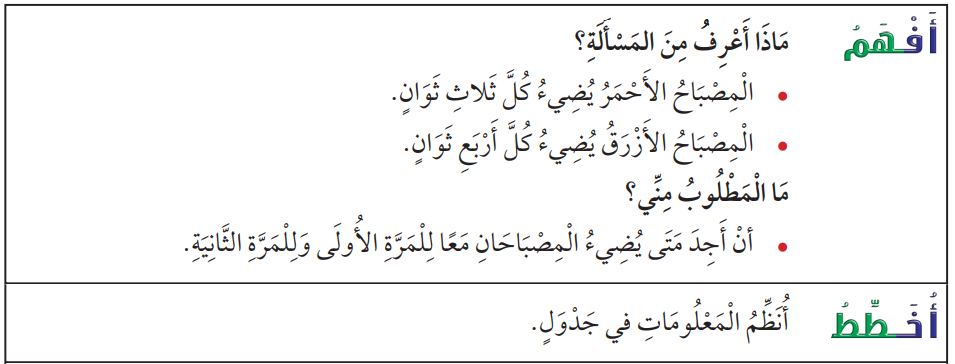 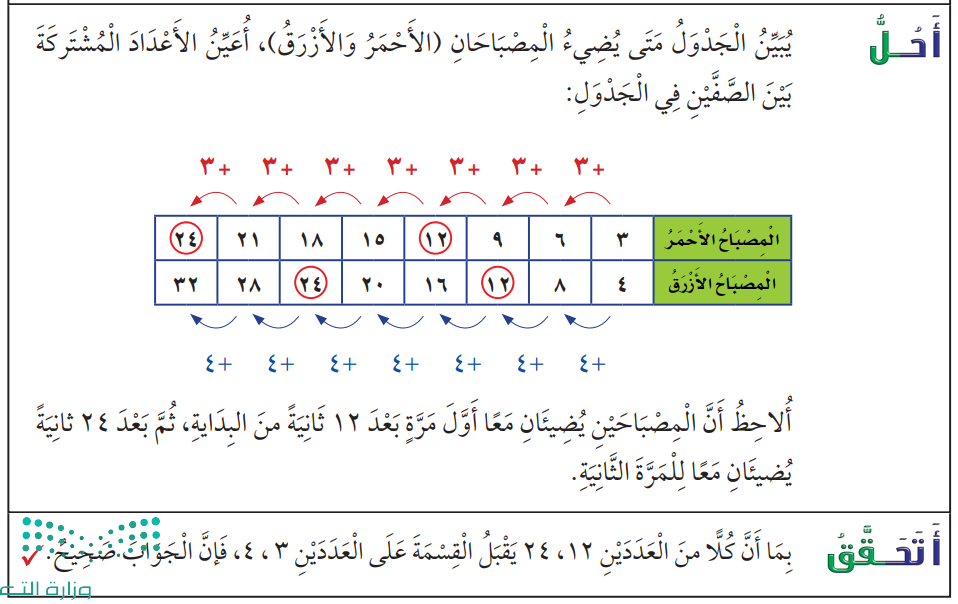 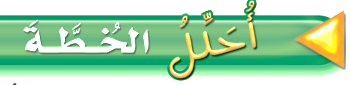 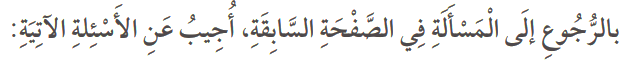 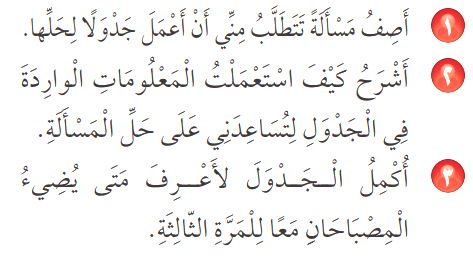 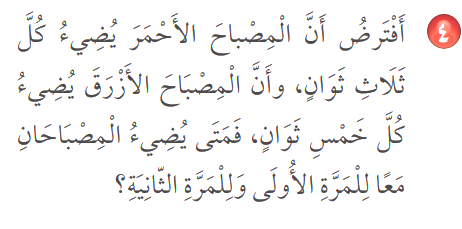 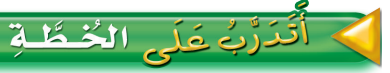 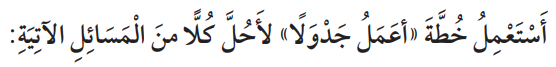 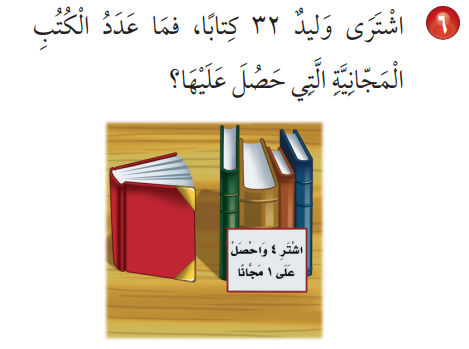 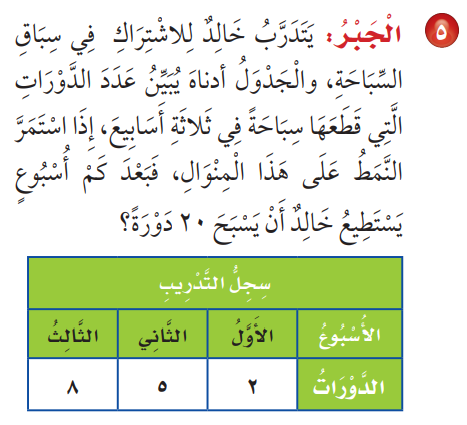 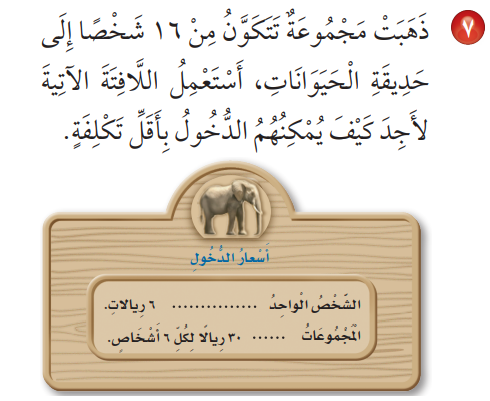 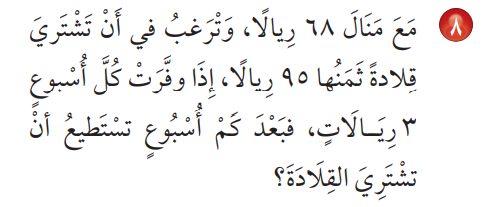